Teaching Technical subjects
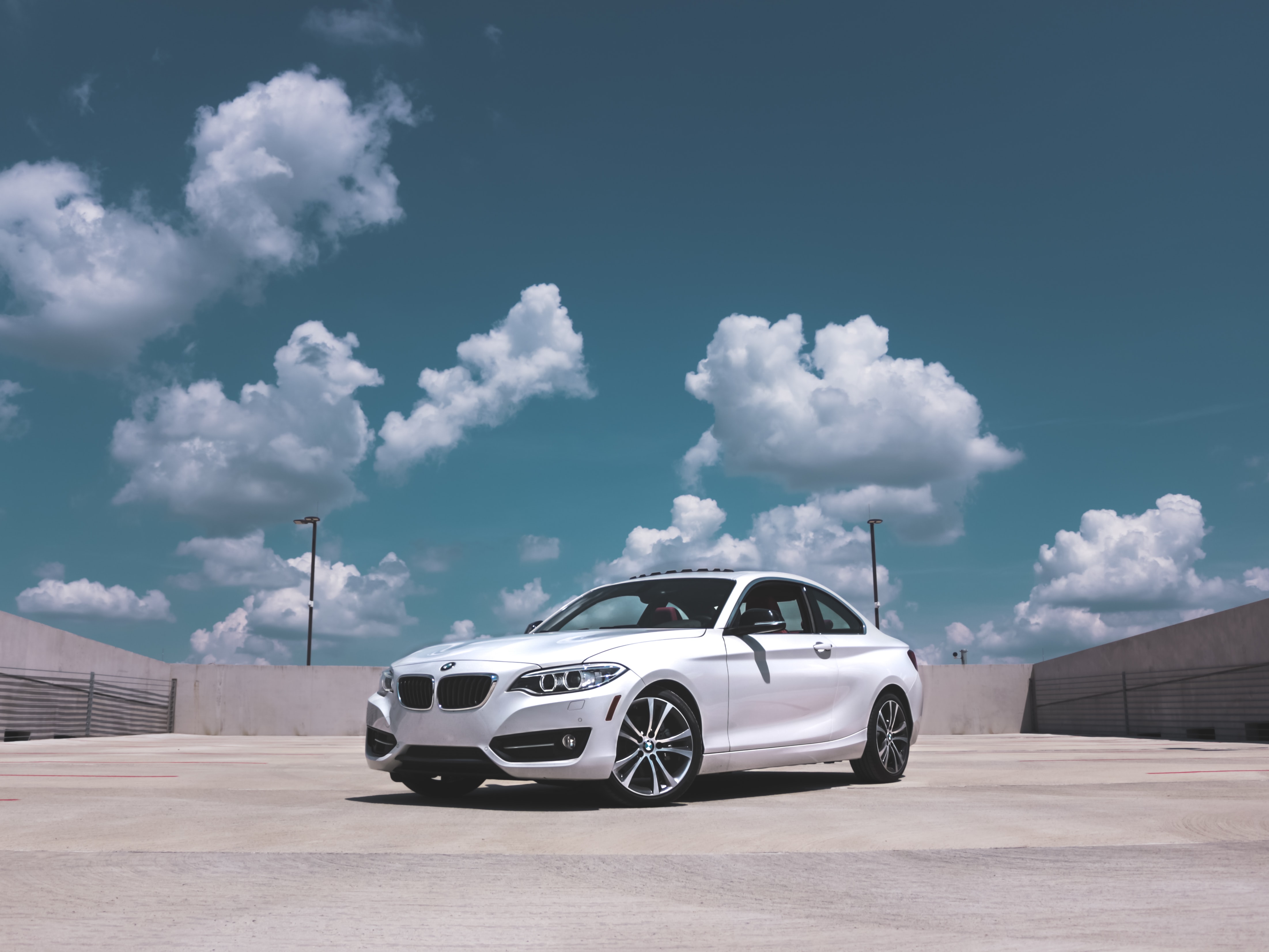 Professional Connections
Elizabeth Stanley – PLN -  Teaching Technical Subjects
Current Events especially news publications that include technical advancements – relate my course to current events
Twitter- 
Extenders @ontarioextend, Chris Hadfield, Communitech
Network from my corporate career
Industry Associations
LinkedIn courses & network
Conestoga College – Teaching On-line
Workforce Development Faculty – within discipline
MS Teams (outside discipline)
Students – Prior and Current
Teaching & Learning courses – insight from other Conestoga professors – Padlot, Mentimeter